Spirometrické vyšetření
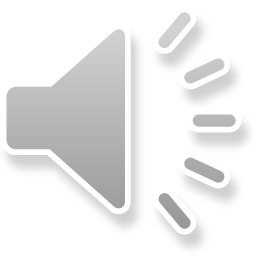 Respirační systém - fyziologie
Hlavní funkce na úrovni plic:
Ventilace
Difuze 
Perfuze
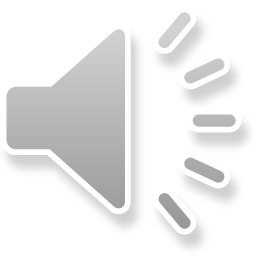 Alveolární ventilace
VA= (VT-VD) x f  

VT….dechový objem (tidal volume)
VD ….mrtvý prostor (dead volume)
f ….dechová frekvence

VA= (500ml-150ml) x 15/min=5250ml/min
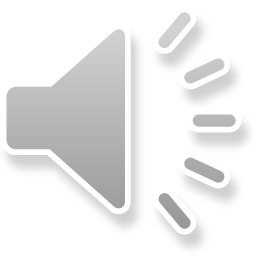 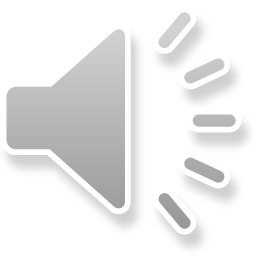 Poruchy ventilace
Prostá hypoventilace 
Obstrukční ventilační poruchy
		 (zúžení dýchacích cest)
Restrikční ventilační poruchy
		(redukce funkčního parenchymu plic                  nebo omezení dýchacích pohybů)
Smíšené ventilační poruchy
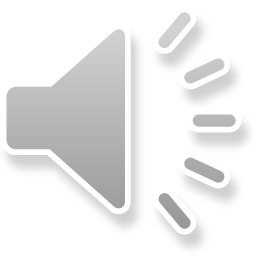 Obstrukční poruchy plic
Lokalizovaná obstrukce
bronchiální obstrukce (cizí těleso, nádor, zánět, uzliny..) 
absorpční atelektáza, zkrat
Generalizovaná obstrukce
reverzibilní - asthma bronchiale 
ireverzibilní - CHOPN (emfyzém, chronická bronchitida), mukoviscidóza
jiné - infekční bronchitida, bronchiolitida)
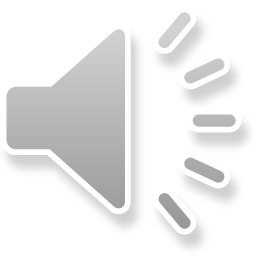 Asthma bronchiale
Chronická zánětlivá choroba dýchacích cest, charakterizovaná zvýšenou reaktivitou na různé stimuly vedoucí k variabilní bronchiální obstrukci, která je reverzibilní buď spontánně nebo po terapii.
2,3-3,3 % populace
bez závislosti na pohlaví
vzrůstající výskyt
multifaktoriální onemocnění
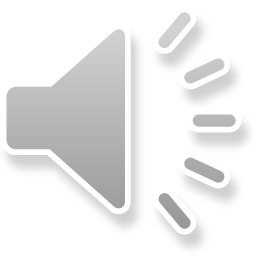 Astma - klinické příznaky
Dechové obtíže, hvízdavý dech, dráždivý kašel
záchvaty se střídají s obdobím klidu
variabilita
sezónní
diurnální (noční a ranní záchvaty)
zátěžová (námahové astma)
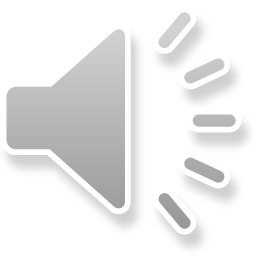 Astma - dělení
Atopické (alergické) astma
genetická predispozice + alergen, I.typ přecitl.
Neatopické (nealergické) astma
endogenní a. (bez známé příčiny)
námahové a. (tělesná zátěž)
iritační a. (chem.látky, teplo, chlad)
aspirinové a. (i jiné léky)
profesionální a. aj.
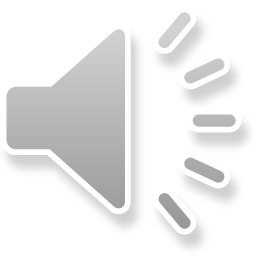 Astma - fáze záchvatu
Časná (bezprostřední odpověď)
do 30 min, mediátory žírných buněk
zvýšená sekrece hlenu, otok sliznice
kontrakce hladkých svalů (bronchospazmus)
Pozdní odpověď
po 4-6 hod, mediátory neutrofilů, eozinofilů
zánět, příp. destrukce epitelu
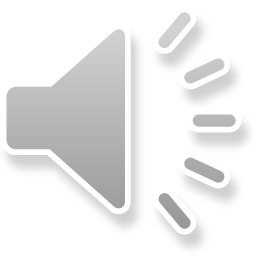 Astma - plicní funkce
V klidu
 někdy i bez známek obstrukce
 bronchoprovokační testy
V záchvatu známky obstrukce
snížené dynamické ventilační parametry
zvýšené statické parametry
zlepšení po podání bronchodilatátorů
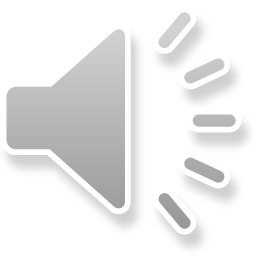 Léčba astmatu
odstranění nebo omezení provokujících faktorů
protizánětlivá terapie 
bronchodilatační terapie
hyposenzibilizace
speleoterapie aj.
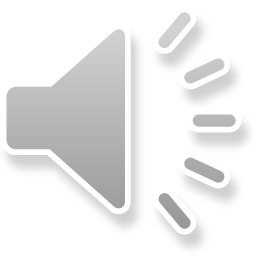 Chronická obstrukční plicní nemoc (CHOPN) (COPD)
5-20% dospělé populace
převaha u mužů
30 x častější u kuřáků
mortalita - 5.místo
zahrnuje:
chronickou bronchitidu
plicní emfyzém
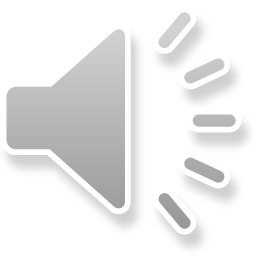 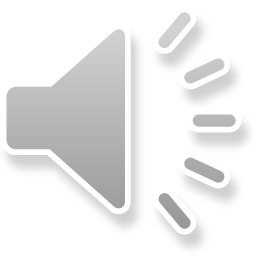 1. Chronická bronchitida
Klinická definice:
Onemocnění s hypersekrecí hlenu spolu s chronickým kašlem nejméně 3 měsíce v roce, a to 2 po sobě následující roky, s vyloučením jiných plicních a kardiálních nemocí.
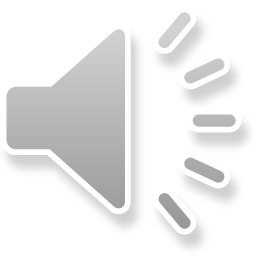 Emfyzém - funkční důsledky
Destrukce alveolární stěny
→ ztráta plicní elastičnosti → exspirační 	 obstrukce (↓ dynamické parametry)
→ plicní hyperinflace → ↑RV/TLC  (nevýhodné postavení inspiračních svalů)
→ redukce kapilárního řečiště 
		→ ↓difúzní plicní kapacita
		→ plicní hypertenze
→ventilačně perfuzní nerovnováha (↑V‘/Q‘)
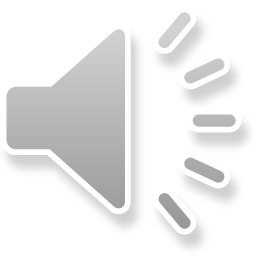 CHOPN - léčba
ovlivnění obstrukce (bronchodilatancia)
ovlivnění infekce (atibiotika)
odstranění hlenu (expektorancia)
oxygenoterapie (krátkodobá x dlouhodobá)
rehabilitace, lázně
chirurgická terapie
substituce α1-antitrypsinu
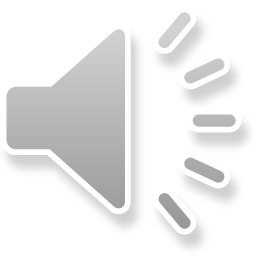 Restrikční poruchy plic
Restrikce
redukce funkčního parenchymu plic nebo omezení dýchacích pohybů
Omezeno rozpínání plic:
z vnějších příčin (resekce, onemocnění pleury, hrudní stěny, neuromuskulárního aparátu, extrémní obezita.....)
změnou plicního parenchymu (zánět, nádor, intersticiální nemoci plic - zpravidla kombinováno s poruchou difúze)
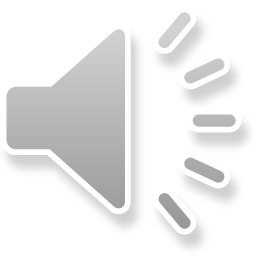 Nozologické jednotky
Idiopatická plicní fibróza
neznáme příčinu (imunitní reakce?)
Sarkoidóza
typická granulomatózní tkáň v různých orgánech, etiologie imunitní?
Profesionální intersticiální nemoci
expozice dráždivým látkám po dlouhá časová období (prach, plyn, léky, infekce)
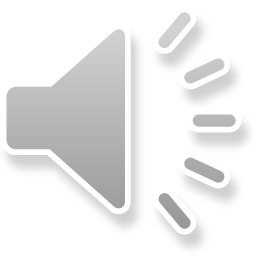 Obecné důsledky restrikce
↓statických ventilačních parametrů
↓ objemy (FRC, TLC, FVC)
kompenzace hyperventilací
hypokapnie (↓PaCO2), respirační alkalóza 
námahová hypoxémie (↓PaO2) později i klidová
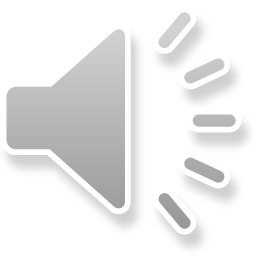